PRESENTACIÓN UEM PARA IV JORNADAS MAVIRGRUPO DE SISTEMAS INTELIGENTES
SISTEMA DE ACCESO INTELIGENTE A LA INFORMACIÓN BASADO EN CONCEPTOS SOBRE CASOS CLÍNICOS Y PROCESO DE EVALUACIÓN CON ALUMNOS DE MEDICINA
Índice
1. Sistema de acceso inteligente a la información
	1.1. Motivación
	1.2. Arquitectura
	1.3. Fuentes de conocimiento
	1.4. Funcionalidad
2. Evaluación con estudiantes de medicina
	2.1. Metodología de aprendizaje
	2.2. Objetivos
	2.3. Diseño de la actividad
	2.4. Desarrollo de la actividad
	2.5. Resultados
3. Conclusiones y trabajo futuro
1. Sistema de acceso inteligente a la información
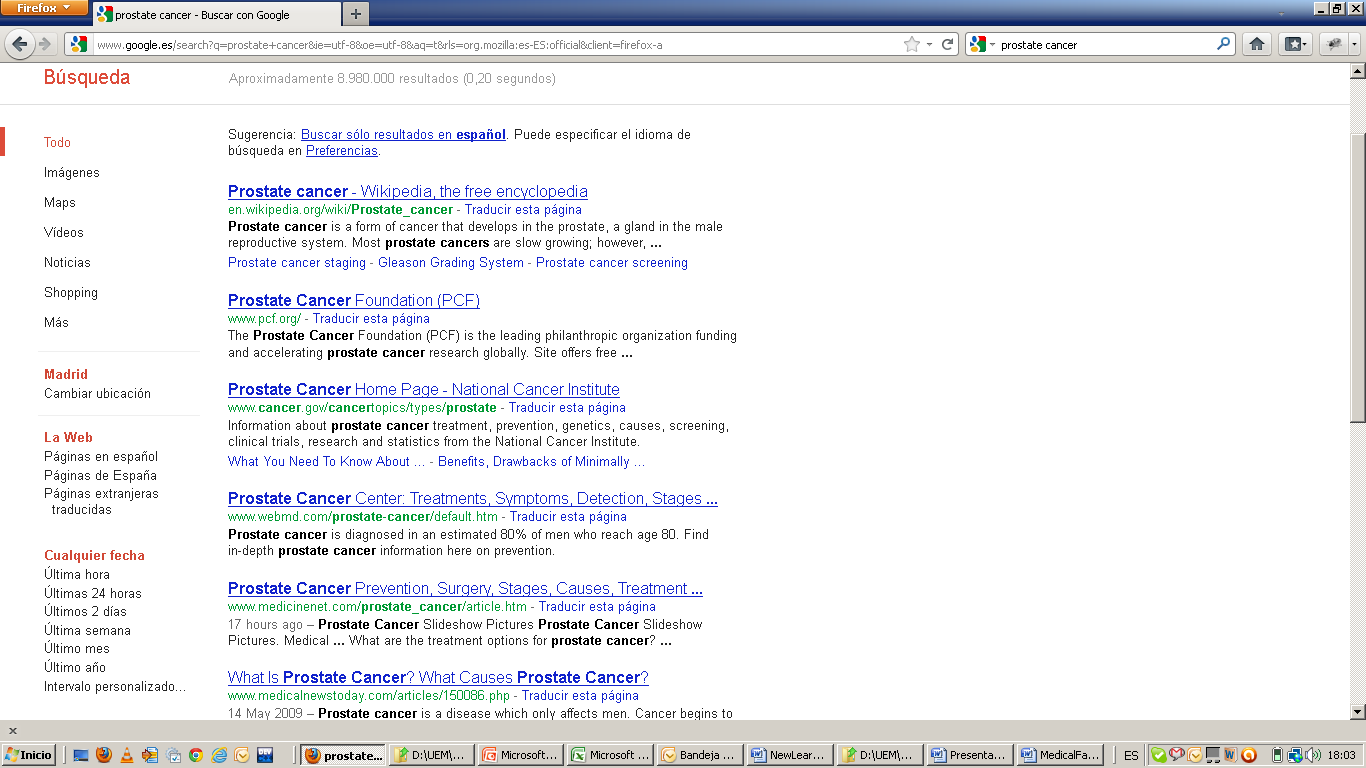 1.1. MOTIVACIÓN

Búsqueda de
“prostate cancer” en
Google

Problemas generales
de los usuarios que buscan
Información de salud:
1. FALTA DE EXPERIENCIA
CON LAS BÚSQUEDAS
2. FALTA DE CONOCIMIENTO
DE LA TERMINOLOGÍA
1. Sistema de acceso inteligente a la información
1.2. ARQUITECTURA
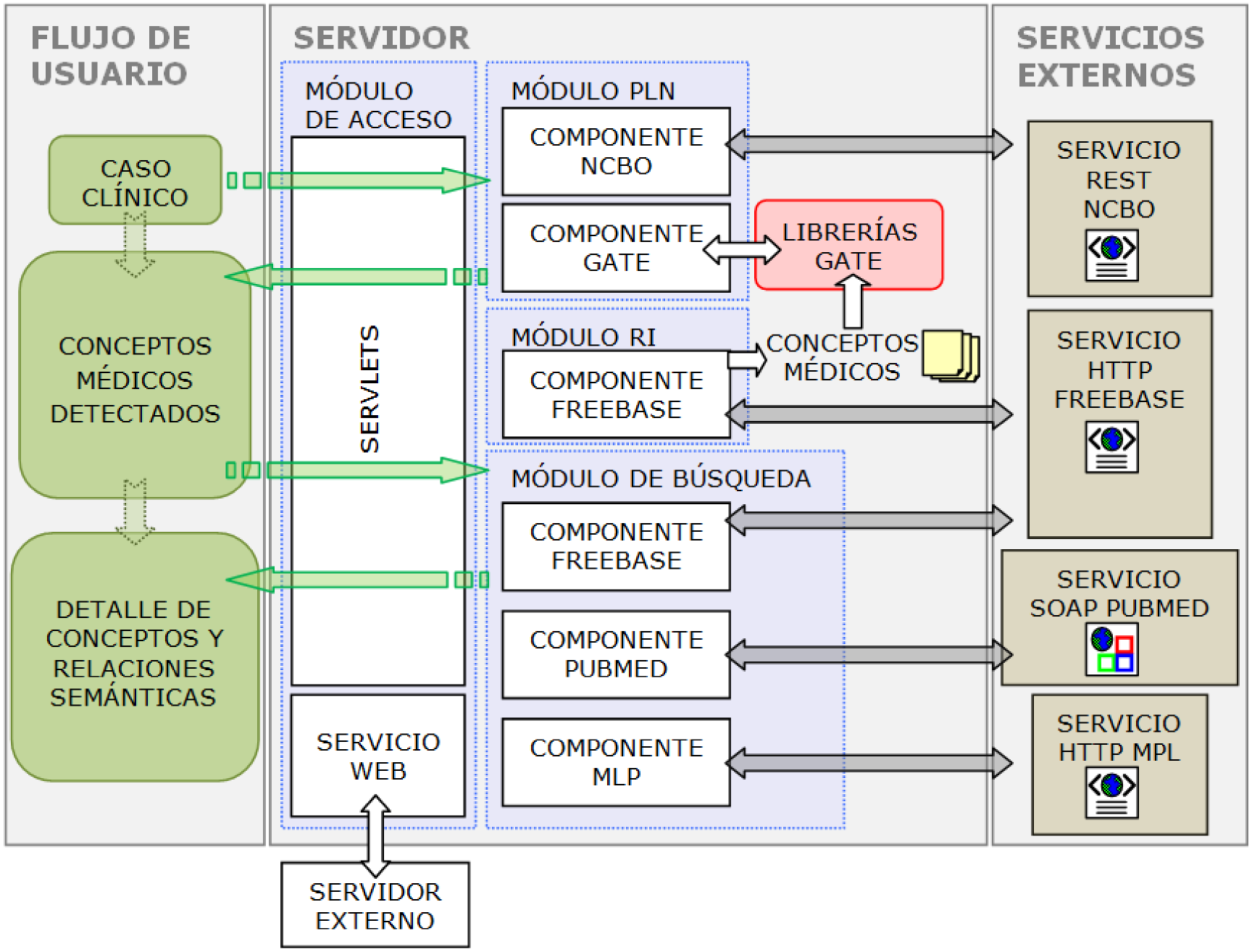 1. Sistema de acceso inteligente a la información
DATOS DE FREEBASE
CONCEPTOS DE FREEBASE
ONTOLOGÍAS OBA-NCBO
RESPOSITORIO DE PUBMED
MÓDULOS
DATOS DE MEDLINEPLUS
RI
PLN
BÚSQUEDA
FLUJO DE USUARIO
INFORMACIÓN DETALLADA
CASO CLÍNICO
CONCEPTOS ANOTADOS
1.3. FUENTES DE CONOCIMIENTO
1. Sistema de acceso inteligente a la información
1.4. FUNCIONALIDAD
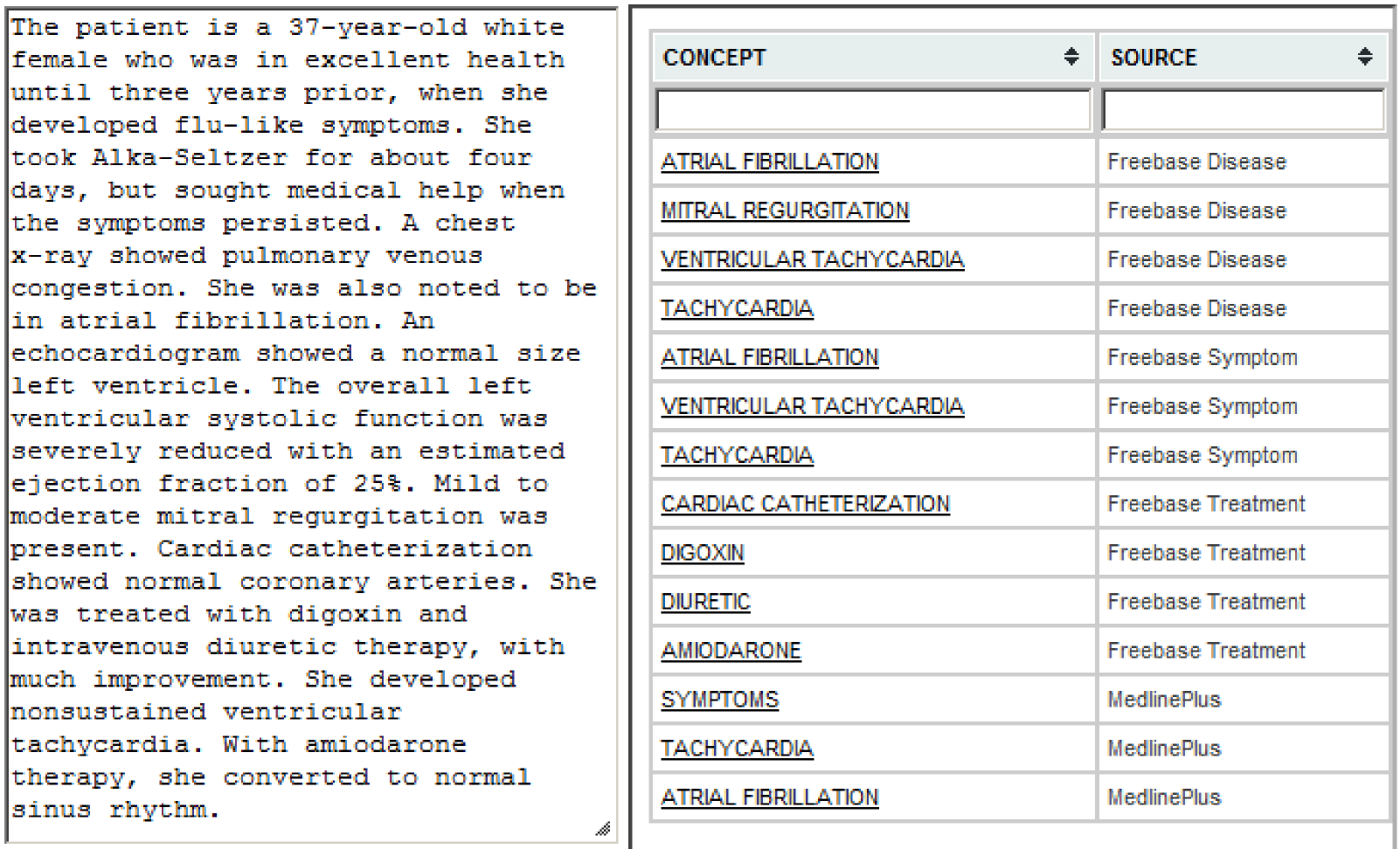 http://www.medicalminer.org/MedicalFace/mt.html
1. Sistema de acceso inteligente a la información
1.4. FUNCIONALIDAD
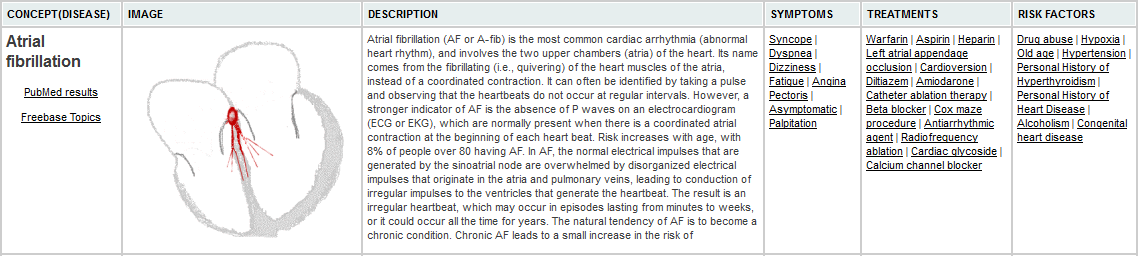 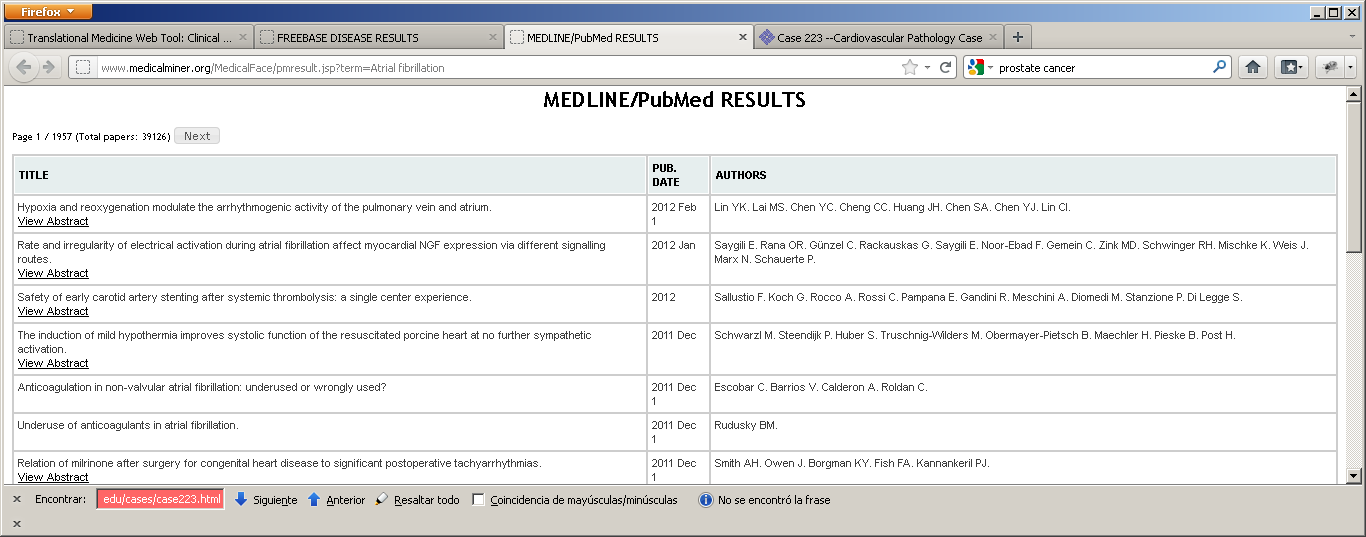 2. Evaluación con estudiantes de medicina
2.1. METODOLOGÍA DE APRENDIZAJE
Hipótesis de partida: 
	Metodología de aprendizaje activo que facilita:
	 Al profesorado la búsqueda guiada de información necesaria para la comprensión de un caso clínico
	 Al alumnado la localización de esta información a partir de los conceptos de interés anotados que aparecen en el caso
Integración de diferentes metodologías de aprendizaje
Aprendizaje basado en casos (Case-Based Learning)
Aprendizaje basado en conceptos (Concept-Based Learning)
Aprendizaje basado en Internet (Internet-Based Learning)
Aprendizaje basado en Sistemas informáticos (Computer-Based Learning)
2. Evaluación con estudiantes de medicina
2.2. OBJETIVOS

Medir las diferencias entre los resultados de la actividad llevada a cabo de dos modos:
Con el sistema desarrollado
Con acceso libre a Internet

Medir la percepción de los estudiantes en relación a:
El soporte al aprendizaje proporcionado por el sistema
La usabilidad del sistema
2. Evaluación con estudiantes de medicina
2.3. DISEÑO DE LA ACTIVIDAD
Alumnos de 2º Curso de Medicina en la UEM
Selección de un caso clínico apropiado
Casos de la Escuela de Medicina de la Universidad de Pittsburgh (http://path.upmc.edu/cases.html)
Colección del National Center for Case Study Teaching in Science de la Universidad de Buffalo (http://sciencecases.lib.buffalo.edu/cs/collection)
Identificación de las fuentes de conocimiento para la anotación de conceptos de interés
Identificación de las fuentes de conocimiento para la obtención de información sobre los conceptos anotados
Diseño de los cuestionarios:
Examen objetivo
Cuestionarios subjetivos
2. Evaluación con estudiantes de medicina
2.4. DESARROLLO DE LA ACTIVIDAD
Caso clínico seleccionado para la experiencia: http://path.upmc.edu/cases/case223.html
Propuesta de participación voluntaria a 101 alumnos de 2º Curso de Medicina durante el período de prácticas en aula de informática de una de las asignaturas del curso. 
Finalmente participaron 60 alumnos, que se dividieron en dos grupos:
GRUPO A: 26 alumnos con acceso libre a Internet
GRUPO B: 34 alumnos utilizando la información obtenida a través del sistema
Los alumnos debían: leer el caso clínico y responder a un examen tipo test de preguntas relacionadas con los conceptos que aparecen en el caso. 
Tiempo de realización de la prueba: 90 minutos
Rellenaban: Edad y sexo
Resolvían el examen de preguntas tipo test
Los alumnos del GRUPO B rellenan cuestionarios de percepción: Likert 1-5
2. Evaluación con estudiantes de medicina
2.4. DESARROLLO DE LA ACTIVIDAD	
	Ejemplo del tipo de preguntas propuestas en el examen de preguntas sobre el caso
2. Evaluación con estudiantes de medicina
2.4. DESARROLLO DE LA ACTIVIDAD
	Cuestionarios Likert para medir la percepción de los alumnos sobre el sistema
2. Evaluación con estudiantes de medicina
2.5. RESULTADOS
Porcentaje de respuestas correctas en el examen de tipo test
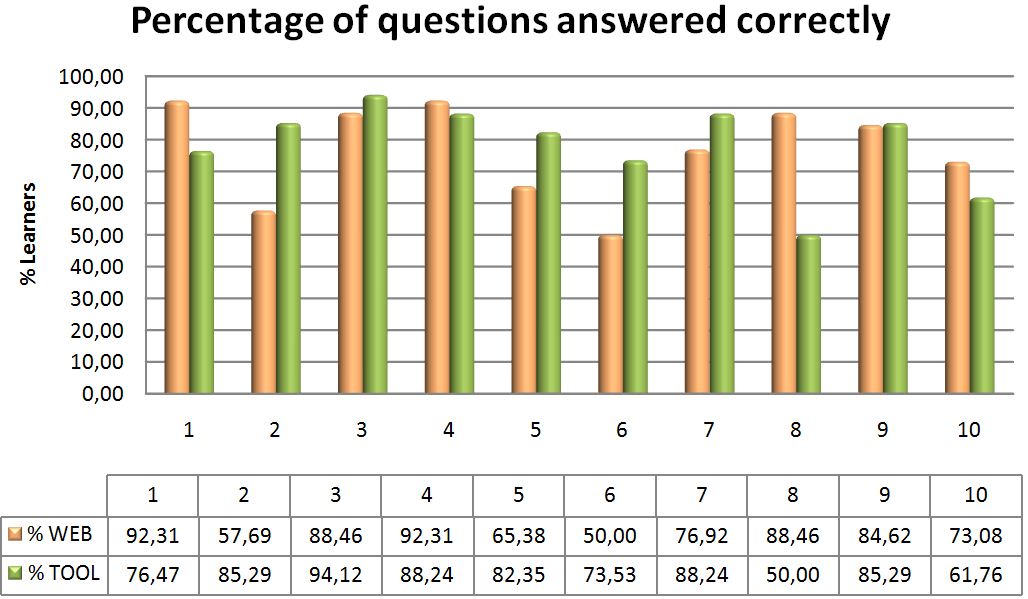 2. Evaluación con estudiantes de medicina
2.5. RESULTADOS
Cuestionarios Likert del Grupo B
3. Conclusiones y trabajo futuro
CONCLUSIONES PRINCIPALES
La misma actividad realizada con todos los recursos de internet NO mejora los resultados
El sistema permite al profesorado guiar al alumno a través de las fuentes de conocimiento que se consideren más apropiadas
Resultados de percepción esperanzadores  En el aprendizaje activo la percepción positiva de los alumnos en un valor importante.

TRABAJO FUTURO
Mapas Conceptuales / Mapas Mentales
Sistema ejecutado en local  Aplicación de escritorio
Procesamiento de textos en español
Aplicación a otros dominios
Plataforma de evaluación integrada en el sistema